Муниципальное общеобразовательное учреждение «Средняя общеобразовательная школа № 2»Город Серпухов Московской области       «ПРОЕКТИРОВАНИЕ УРОКА РУССКОГО ЯЗЫКА В УСЛОВИЯХ ПЕРЕХОДА НА ФЕДЕРАЛЬНЫЙ ГОСУДАРСТВЕННЫЙ ОБРАЗОВАТЕЛЬНЫЙ СТАНДАРТ ОСНОВНОГО ОБЩЕГО ОБРАЗОВАНИЯ»    Выполнил:Ильина Алла Борисовна,учитель русского языка и литературы  Серпухов 2014
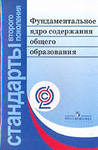 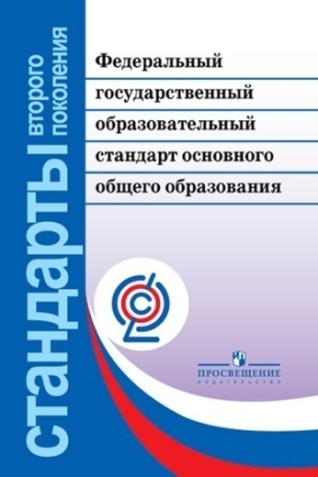 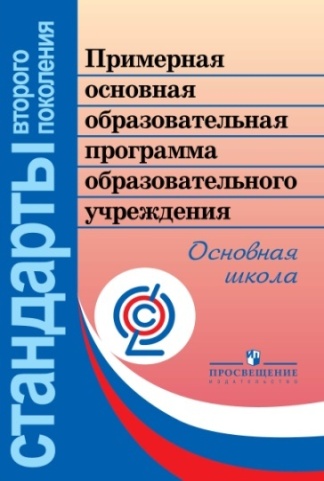 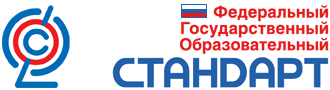 Процессы глобализации, информатизации, ускорения внедрения новых научных открытий, быстрого обновления знаний и появления новых профессий выдвигают требования повышенной профессиональной мобильности и непрерывного 
образования. Новые социальные вопросы определяют 
новые цели образования и стратегию его развития. 
 
Фундаментальное ядро содержания 
общего образования
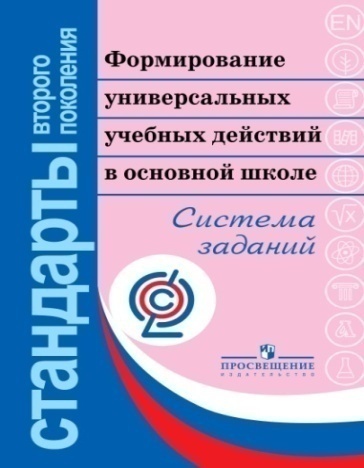 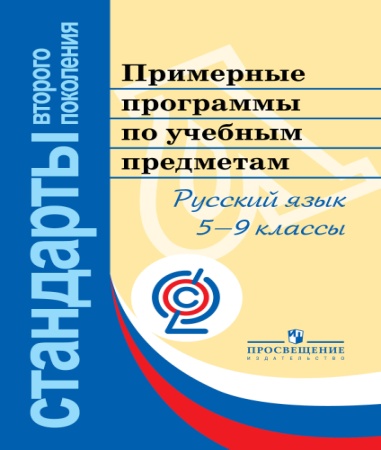 Методические принципы современного урока


Субъективизация. Ученик рассматривается не как объект обучения, а как равноправный с учителем участник образовательного процесса.
Метапредметность предусматривает формирование и развитие универсальных способностей учащихся.
Деятельностный подход. Знания не преподносятся детям в готовом виде, а добываются ими в ходе поисковой и исследовательской деятельности.
Коммуникативность. Обмениваясь информацией, ученики взаимодействуют на уроке.
Рефлексивность. Ученики ставятся в ситуацию, когда им необходимо проанализировать свою деятельность в ходе урока.
Импровизационность. Учитель должен быть готов к изменению и коррекции хода урока в процессе его проведения.
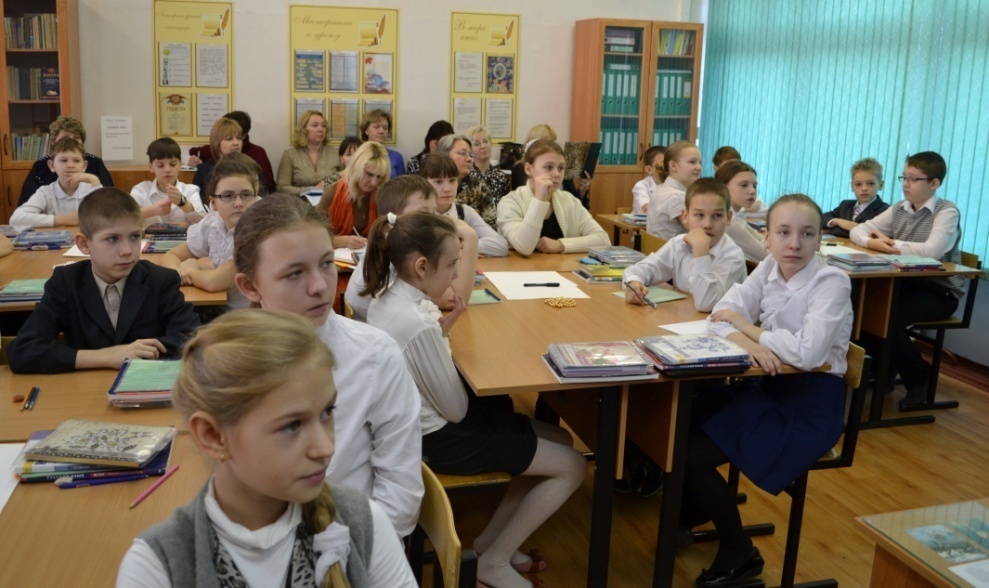 Принципы методики субъективизации:


Ученик – равноправный с учителем участник процесса обучения, которому передается часть функций учителя: формулирование и определение цели урока, формулировка задания к учебному материалу.

Взаимосвязанное сочетание интеллектуальных процессов: антиципации (предопределение учеником своих учебных действий), целенаправленное развитие логического мышления, повышенная речевая активность учащихся, рефлексия.

Высокая сложность учебного материала частично поискового и проблемного характера на всех этапах урока.
Отличие структуры современного урока от традиционного
Структура учебной деятельности (В.В.Давыдов)
Этапы технологии деятельностного подхода

Самоопределение к деятельности
Актуализация знаний
Постановка учебной задачи
Решение учебной задачи
Первичное закрепление
Самостоятельная работа с самопроверкой
Включение в систему знаний, повторение
Рефлексия






Алгоритм проектирования педагогической деятельности по достижению образовательных результатов

Цель урока:
Тема урока:
Представление о результатах:
    - личностные результаты:
    - метапредметные результаты:
    - предметные результаты:
Технология: этапы (урока, изучения темы):
    - результаты этапа:
    - цель этапа:
    - деятельность обучающихся:
    - деятельность педагога:
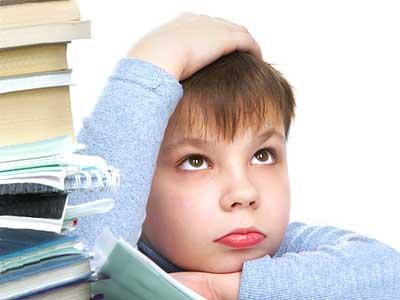 Типология уроков в дидактической системе деятельностного метода. 

Уроки деятельностной направленности по целеполаганию можно распределить на четыре группы: 
уроки «открытия» нового знания (деятельностная цель – формирование способности к новому способу действия; образовательная цель – расширение понятийной базы); 
уроки рефлексии (деятельностная цель – формирование способности к рефлексии коррекционно-контрольного типа, к реализации коррекционной нормы; образовательная цель – коррекция и тренинг); 
уроки общеметодологической направленности (деятельностная цель – формирование способности у учащихся к новому способу действия, связанному с построением структуры изученных понятий и алгоритмов; образовательная цель – выявление теоретических основ построения схем и моделей, опорных конспектов);
 уроки развивающего контроля (деятельностная цель – формирование способности к осуществлению контролирующей функции; образовательная цель – контроль и самоконтроль изученных понятий и алгоритмов).
Виды универсальных учебных действий

Личностные УУД – система ценностных ориентаций школьника, отражающих личностные смыслы, мотивы, отношения к различным сферам окружающего мира. Личностные УУД выражаются формулами «Я и природа», «Я и другие люди», «Я и общество», «Я и познание», «Я и Я», что позволяет ребенку выполнять разные социальные роли («гражданин», «школьник», собеседник», «пешеход» и др.)
Регулятивные УУД отражают способность обучающегося строить учебно-познавательную деятельность, учитывая все ее компоненты: цель, мотив, прогноз, средства, контроль, оценка.
Познавательные УУД – это система способов познания окружающего мира, построение самостоятельного процесса поиска, исследования и совокупность операций по обработке, систематизации, обобщению и использованию полученной информации.
Коммуникативные УУД – способность обучающегося осуществлять коммуникативную деятельность, использование правил общения в конкретных учебных и внеурочных ситуациях; самостоятельная организация речевой деятельности в устной и письменной форме.
Основные функции УУД

Обеспечение возможностей учащимся самостоятельно осуществлять деятельность учения, ставить учебные цели, искать и использовать необходимые средства и способы достижения, контролировать и оценивать процесс и результаты деятельности.

Создание условий для развития личности и ее самореализации на основе готовности к непрерывному образованию, компетентности «научить учиться», толерантности в поликультурном обществе, высокой социальной и профессиональной мобильности.

Обеспечение успешного усвоения знаний, умений и навыков и формирование картины мира и компетентностей в любой предметной области познания.
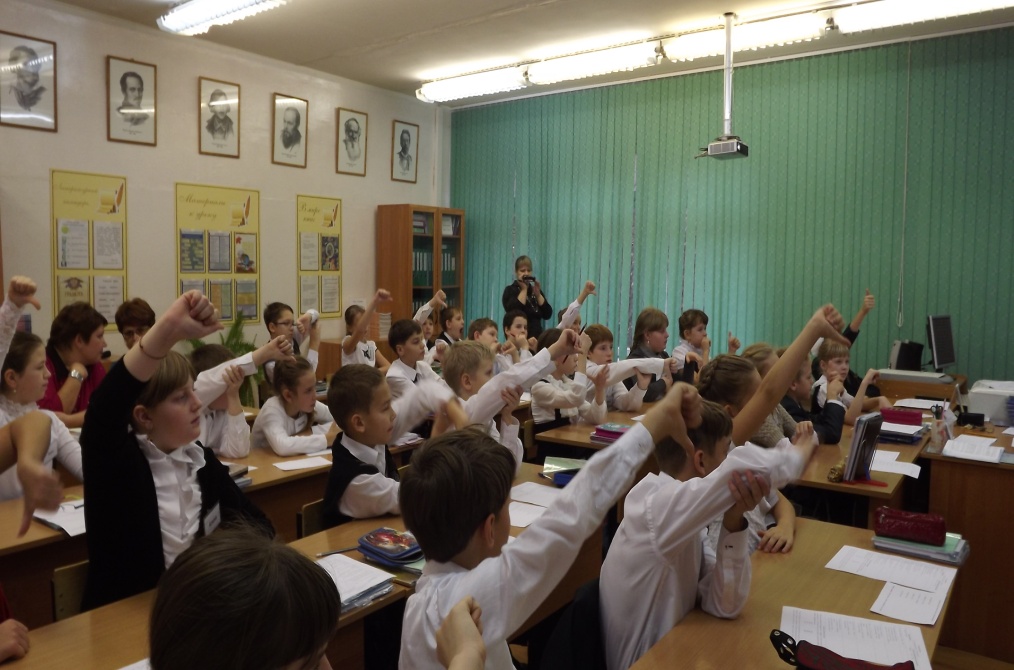 Деятельность учащихся на уроке

Фиксируют затруднения в собственной деятельности 
Выявляют причины этих затруднений
Определяют цель своей дальнейшей работы 
Выбирают средства и способы достижения поставленной цели  
Осуществляют поиск необходимой информации 
Учатся сравнивать, анализировать, делать вывод, формулировать 
свое мнение и позицию, координировать различные позиции в
сотрудничестве, лаконично излагать мысли в устной и
письменной форме
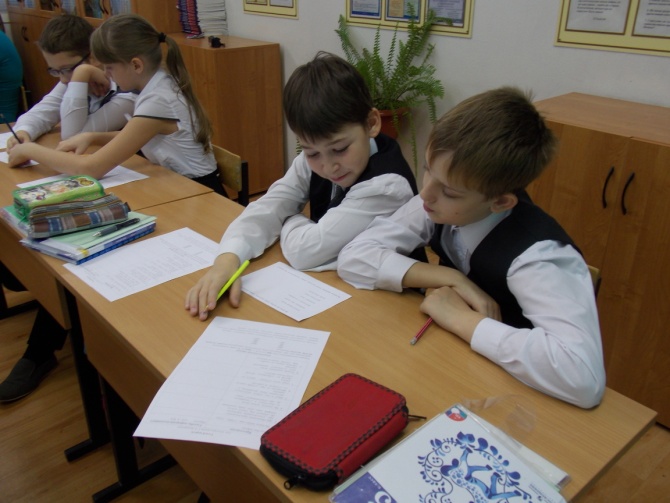 Достигнутые результаты

Итогом проведенного урока стало повышение интереса к своему родному языку, истории его развития. Расширился понятийный аппарат учащихся, обогатился их лексический запас, появился интерес к исследовательской деятельности, ребята стали более внимательны к слову и его употреблению в речи. 
Системно-деятельностный подход   позволил осуществить целенаправленное формирование ключевых компетенций у учащихся,   повысить качество знаний по предмету.  
Планомерное развитие коммуникативной компетенции создало условия для успешной  социализации личности каждого обучающегося.
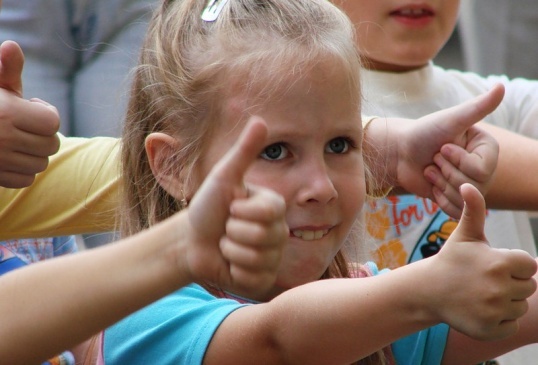